Н.В. Гоголь
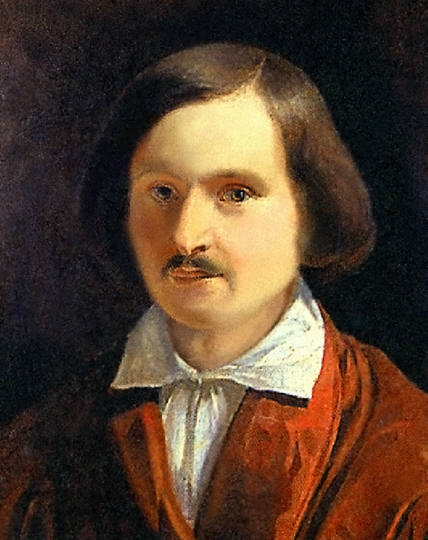 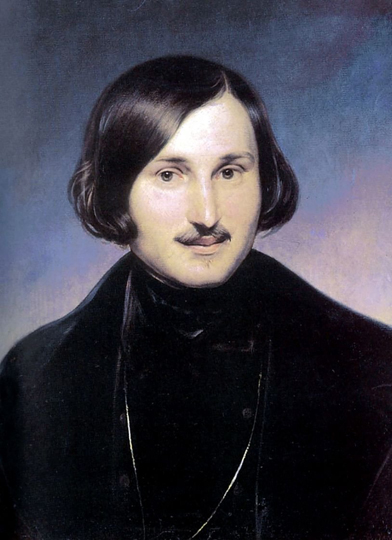 Н.В. Гоголь и А.С. Пушкин
Н.В. Гоголь читает «Ревизора»
Первая постановка была осуществлена в 1836 году в Александрийском театре
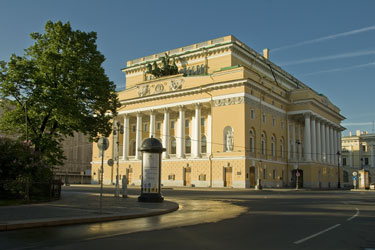 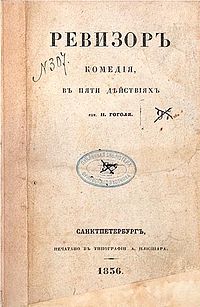 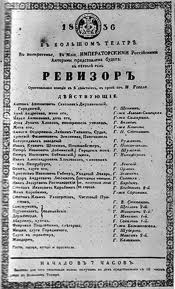 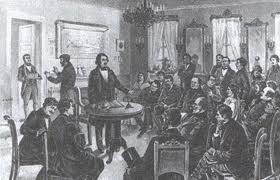 Н.В. Гоголь за кулисами
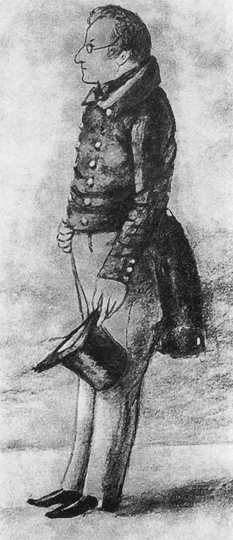 Действие 1. «Уездный городишко»
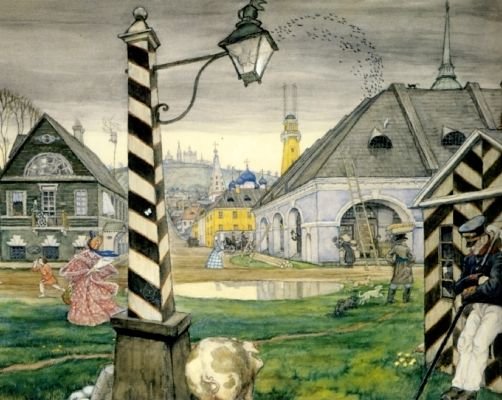 Действие 2. Хлестаков
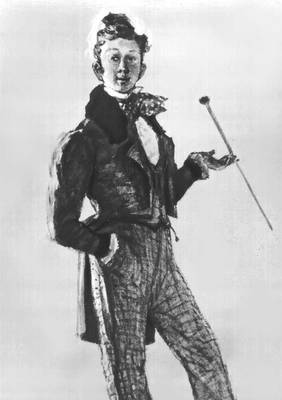